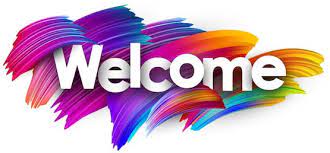 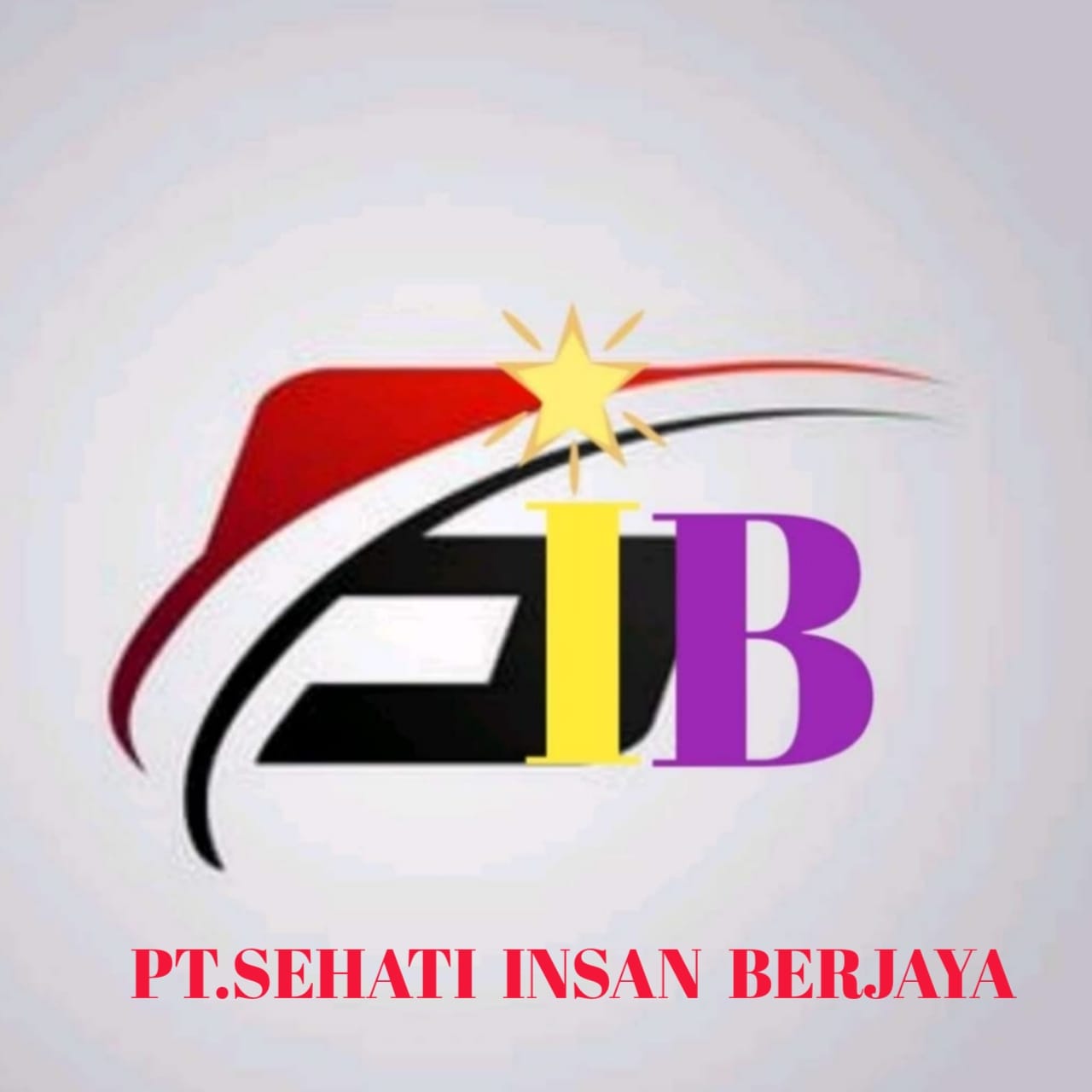 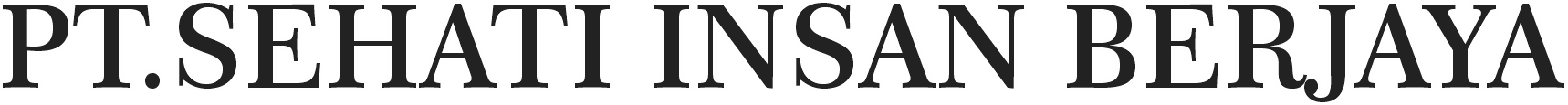 PRESENTATION
WWW.SINBA.CO.ID
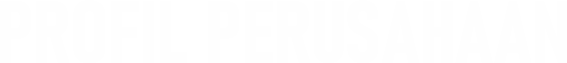 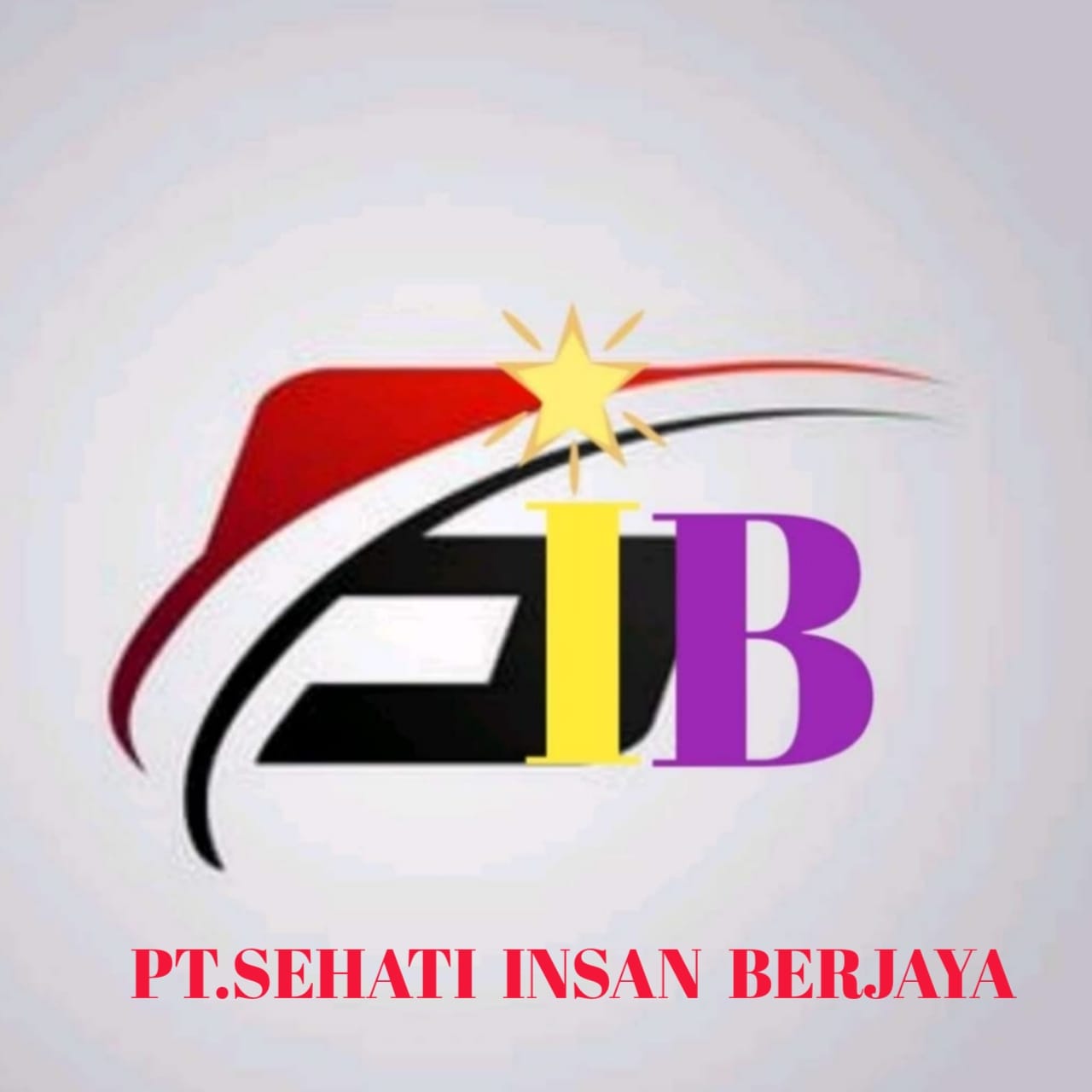 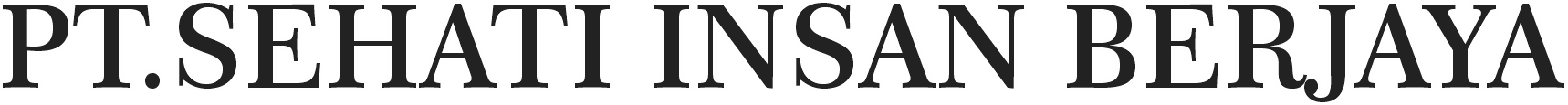 Perusahaan Ini Didirikan Dengan Niat Baik Dan Cara Yang 
Baik Untuk Kesejahteraan Masyarakat Indonesia.
Adalah Perusahaan yang bergerak di bidang Reseller
Produk Herbal Kesehatan Didalam pemasaran 
sangat cepat dan tumbuh Berkembang, ini 
merupakan momentum yang sangat
Baik dalam sejarah penjualan.
Perusahaan juga berbagi keuntungan yang 
Cepat Bagi para mitra distributor penjualan.
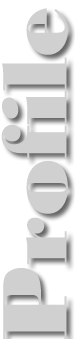 Alamat	:  Jl Poros karianggo No. 7 Ling Tete Batu                   Kel. Bontoa Kec. Mandai Kab. Maros                     Provinsi Sulawesi Selatan 90552No. Telp	:  +6285.2149.59193Website	:  www.sinba.co.id
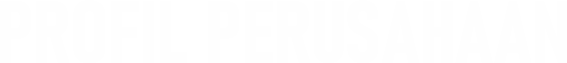 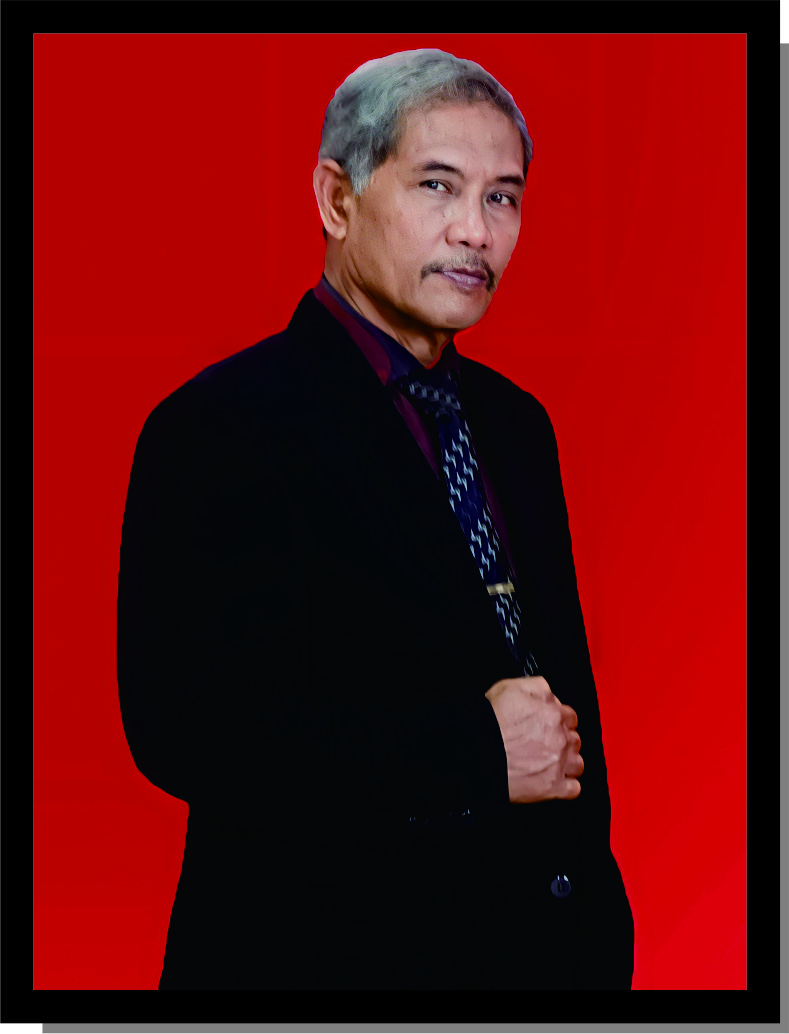 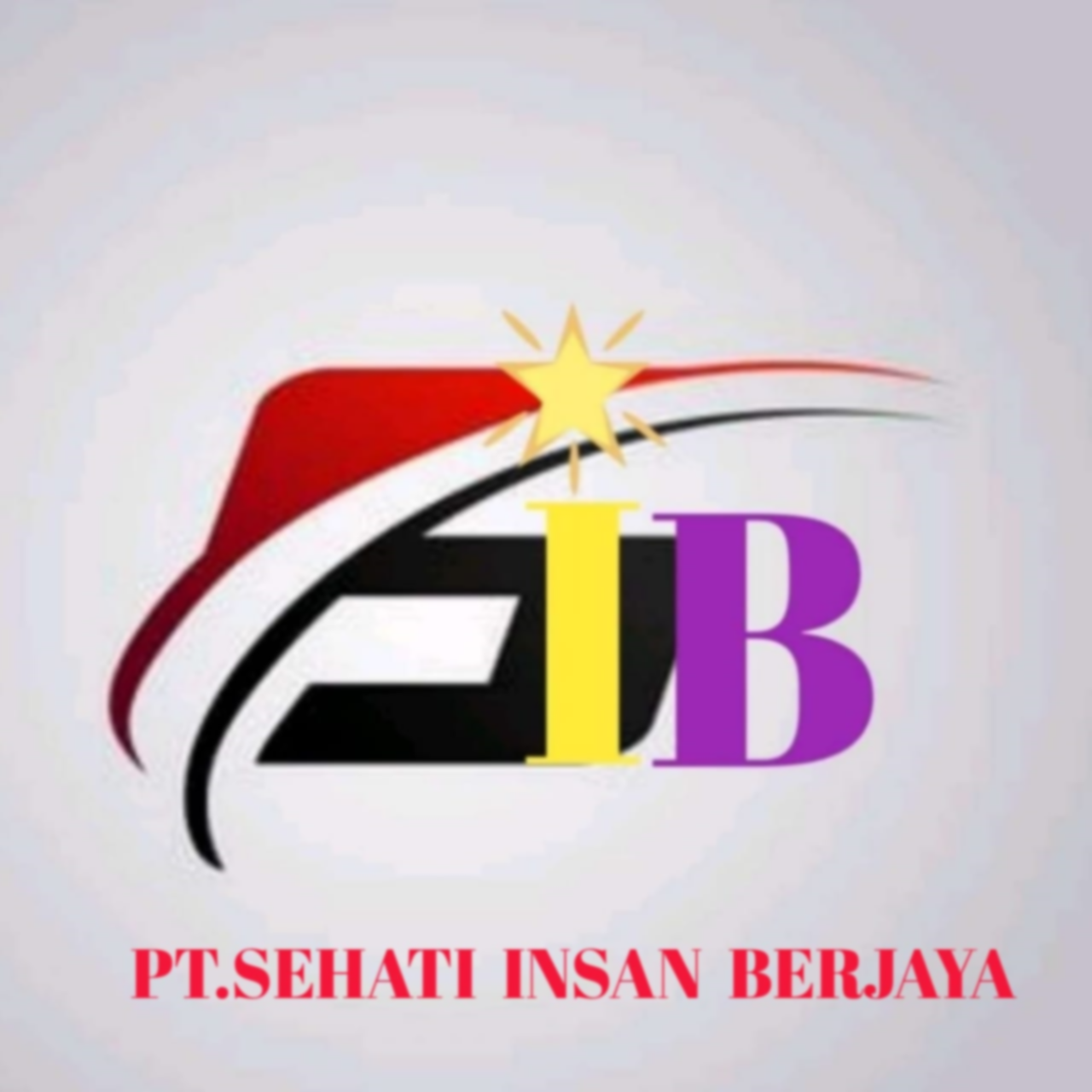 Profil Owner PT. Sehati Insan Berjaya
• lahir di surabaya 12-october-1959
• pendidikan terakhir diploma IKIP makassar jurusan matematika tahun 1982
• pernah bekerja di bri selama 16 thn mulai tahun 1982-1998
• pernah jadi tki selama 2 thn Saudi Arabia
• mendirikan usaha depot air minum sampai sekarang 
• menjalankan bisnis jaringan mulai tahu  2001 - sekarang 
• tahun 2023 mendirikan perusahaan PT. SIB dengan harapan bisa      mencalai 90% mitra sukses dan bisa memberdayakan masyarakat pada umumnya
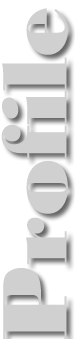 H. Baharuddin syam
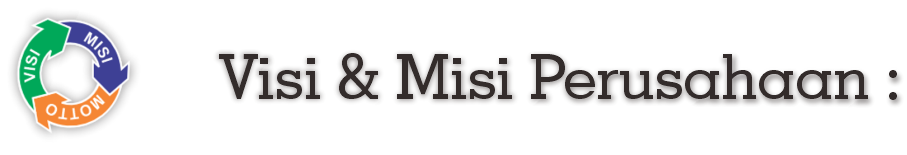 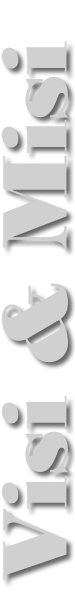 PT. Sehati Insan Berjaya akan menjadi perusahaan yang inovatif dan terdepan dalam Industri Penjualan Langsung (Direct Selling) dan mencetak ribuan pemasar SINBA yang memiliki penghasilan di atas rata-rata penghasilan kalangan menengah di Indonesia
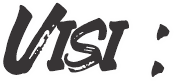 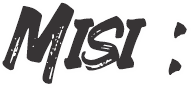 Memberikan pelayanan yang selalu lebih baik, semua rencana dan kebijakan adalah demi kebaikan semua pihak.
Berinovasi untuk semua stakeholder agar mencapai kehidupan 
   yang lebih baik.
Membentuk masyarakat yang mandiri dalam ekonomi dan 
   mencapai kebebasan finansial.
Menjunjung tinggi kode etik bisnis.
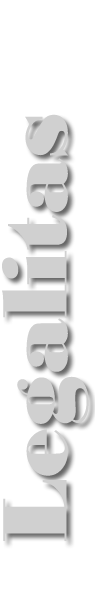 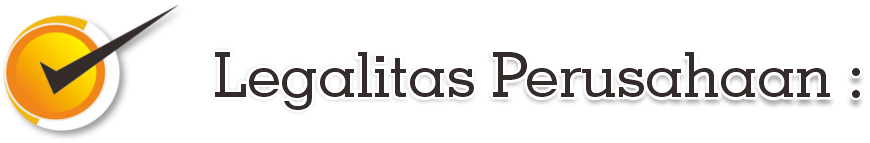 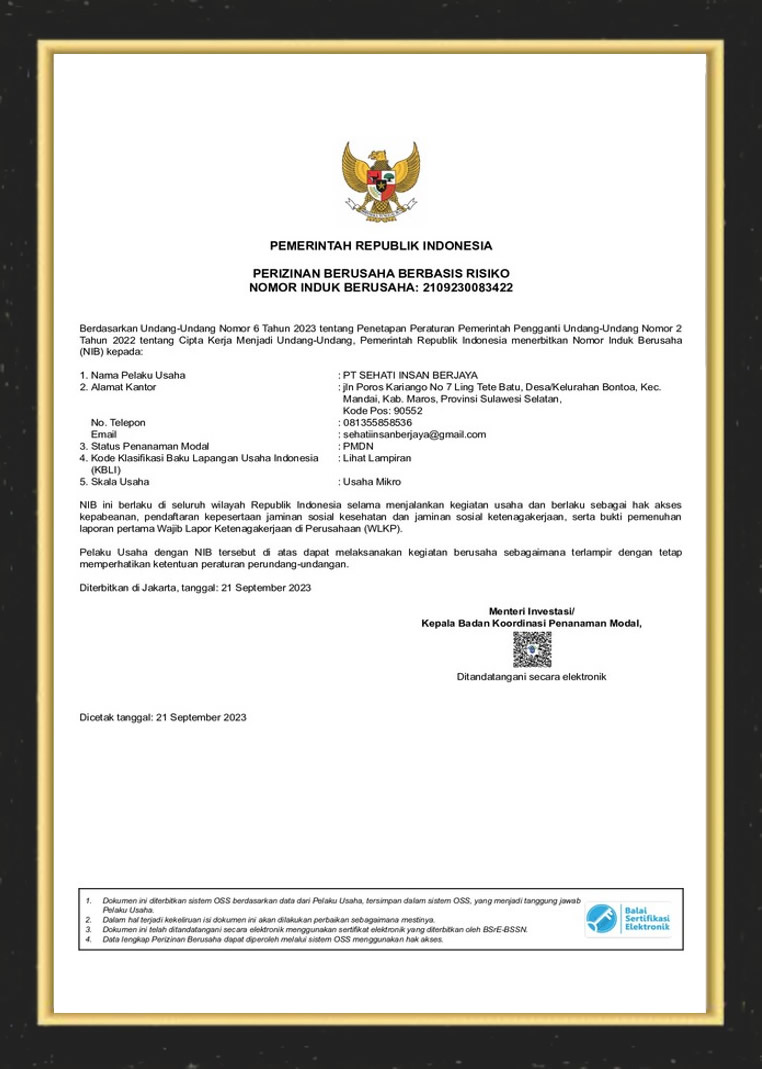 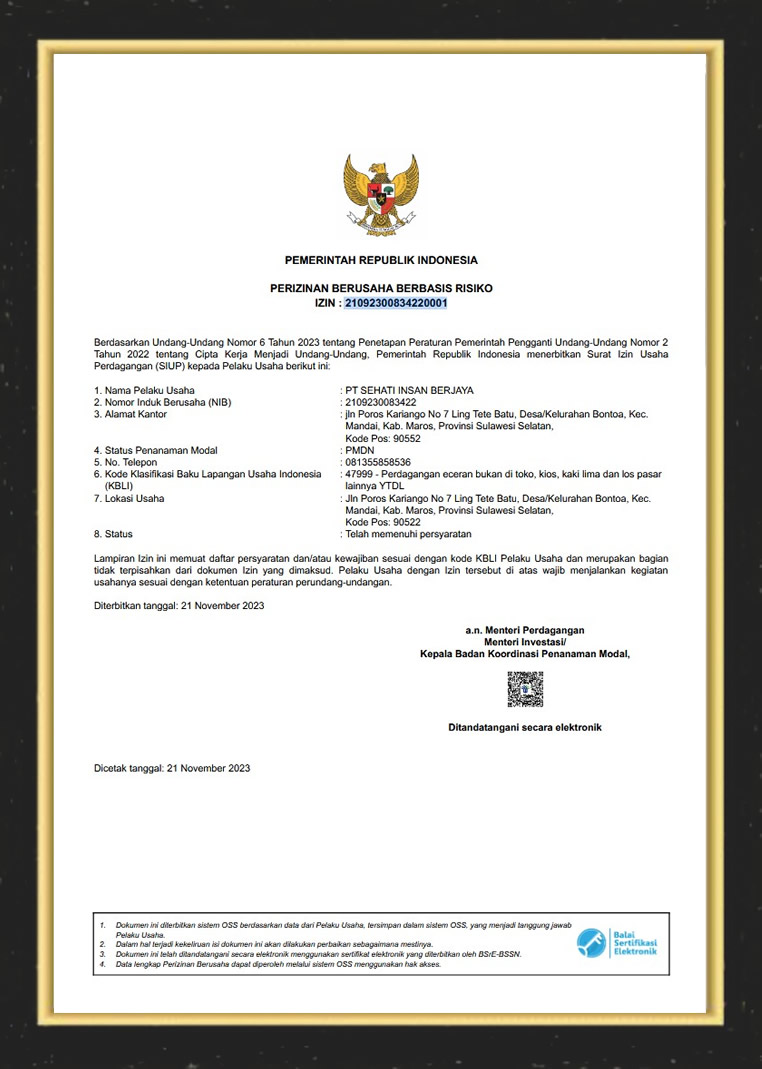 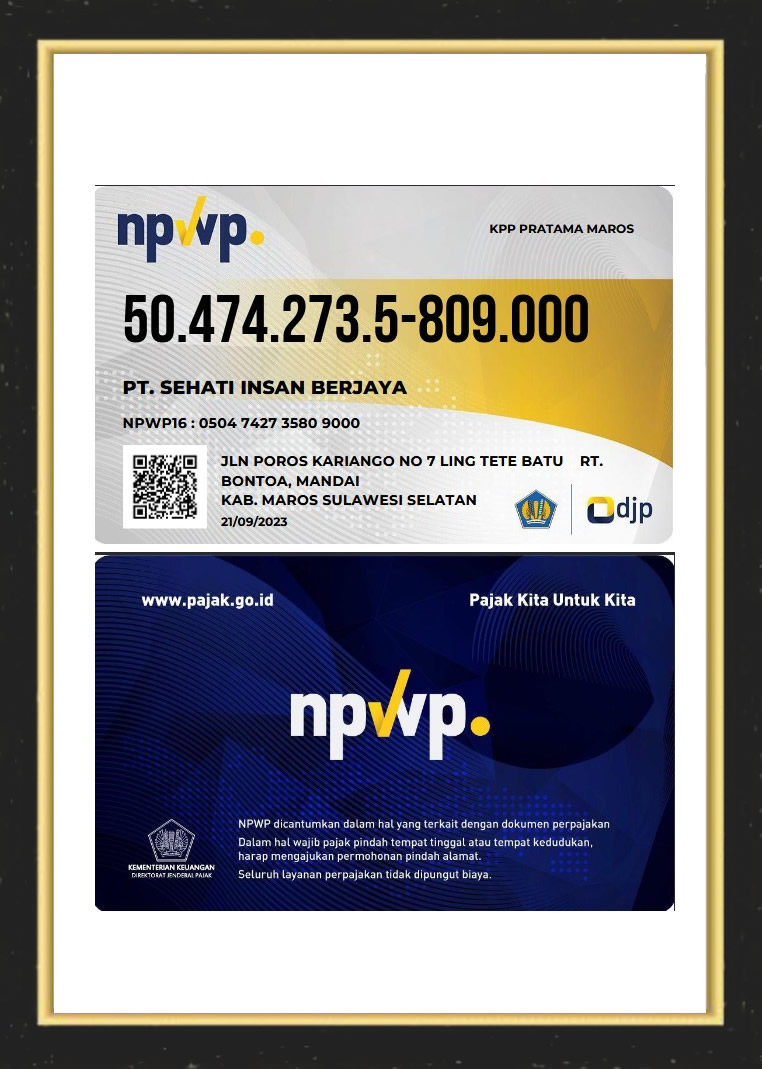 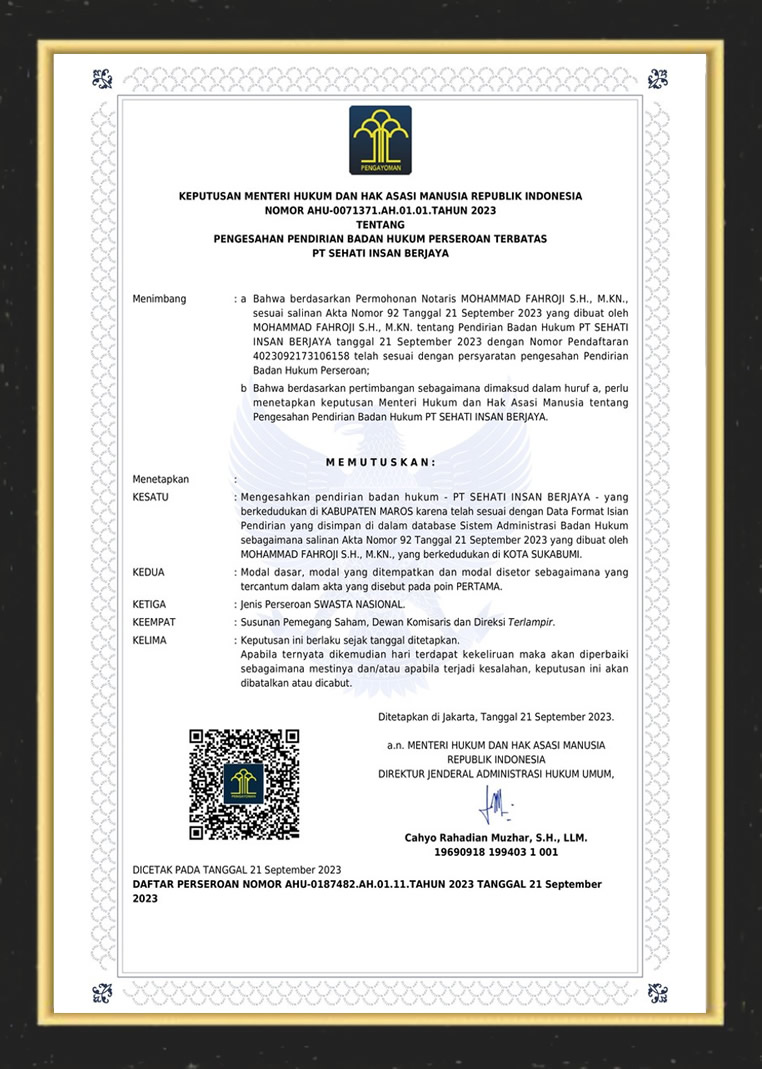 SK Menkumham
Nomor Induk Berusaha  (NIB)
SIUPL NO. 21092300834220001
NPWP
www.sinba.co.id
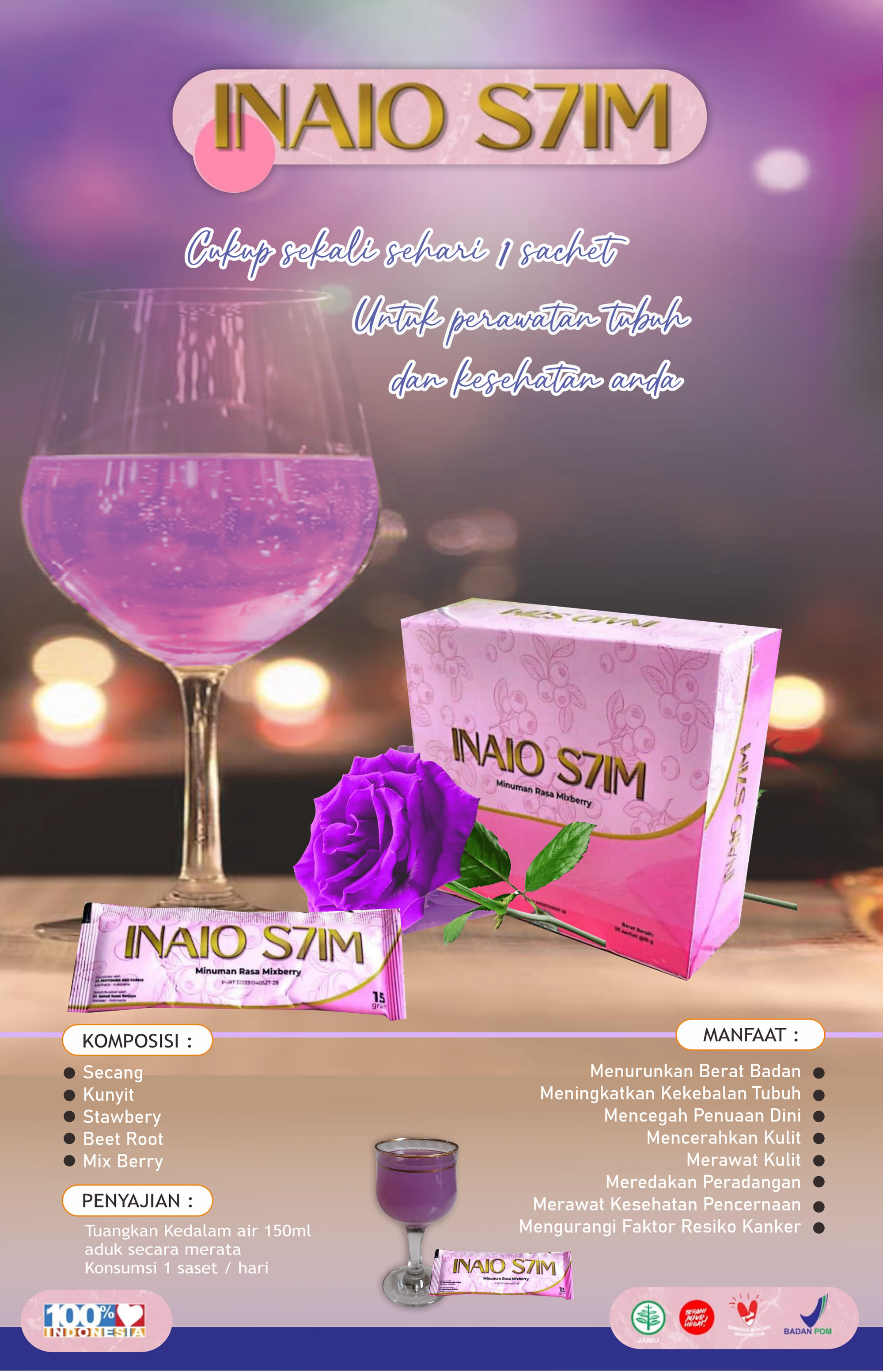 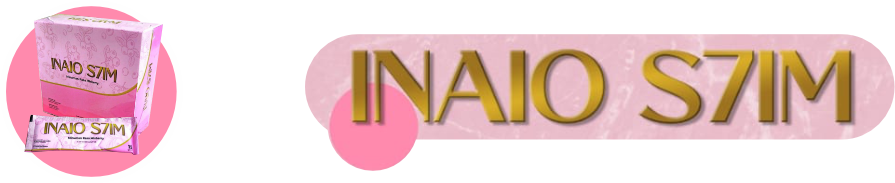 INAIO S7IM adalah sejenis minuman Kesehatan yang 
di olah dengan Berbagai macam bahan alami.
Yang masing-masing memiliki berbagai macam fungsi 
untuk Kesehatan.
Dengan mengkonsumi rutin INAIO S&IM dapat membantu Kesehatan, tubuh bugar fresDan stamina yang baik.
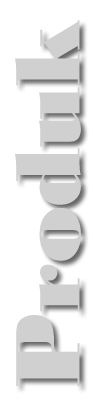 Manfaat INAIO S7IM : 
~ Menurunkan Berat Badan
~ Meningkatkan Kekebalan Tubuh
~ Mencegah Penuaan Dini
~ Mencerahkan Kulit
~ Merawat Kulit
~ Meredakan Peradangan
~ Merawat Kesehatan Pencernaan
~ Mengurangi Faktor Resiko Kanker
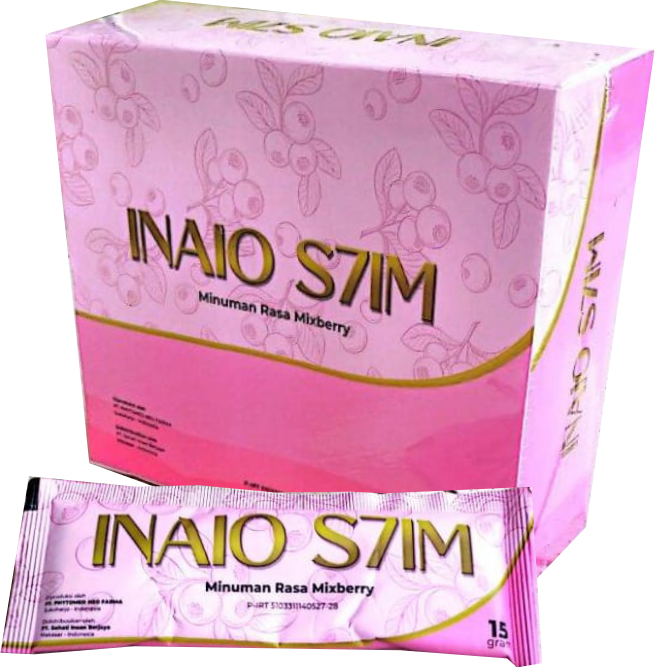 Komposisi : 
~ Secang ~ Kunyit ~ Stawbery ~ Beet Root ~ Mix Berry
www.sinba.co.id
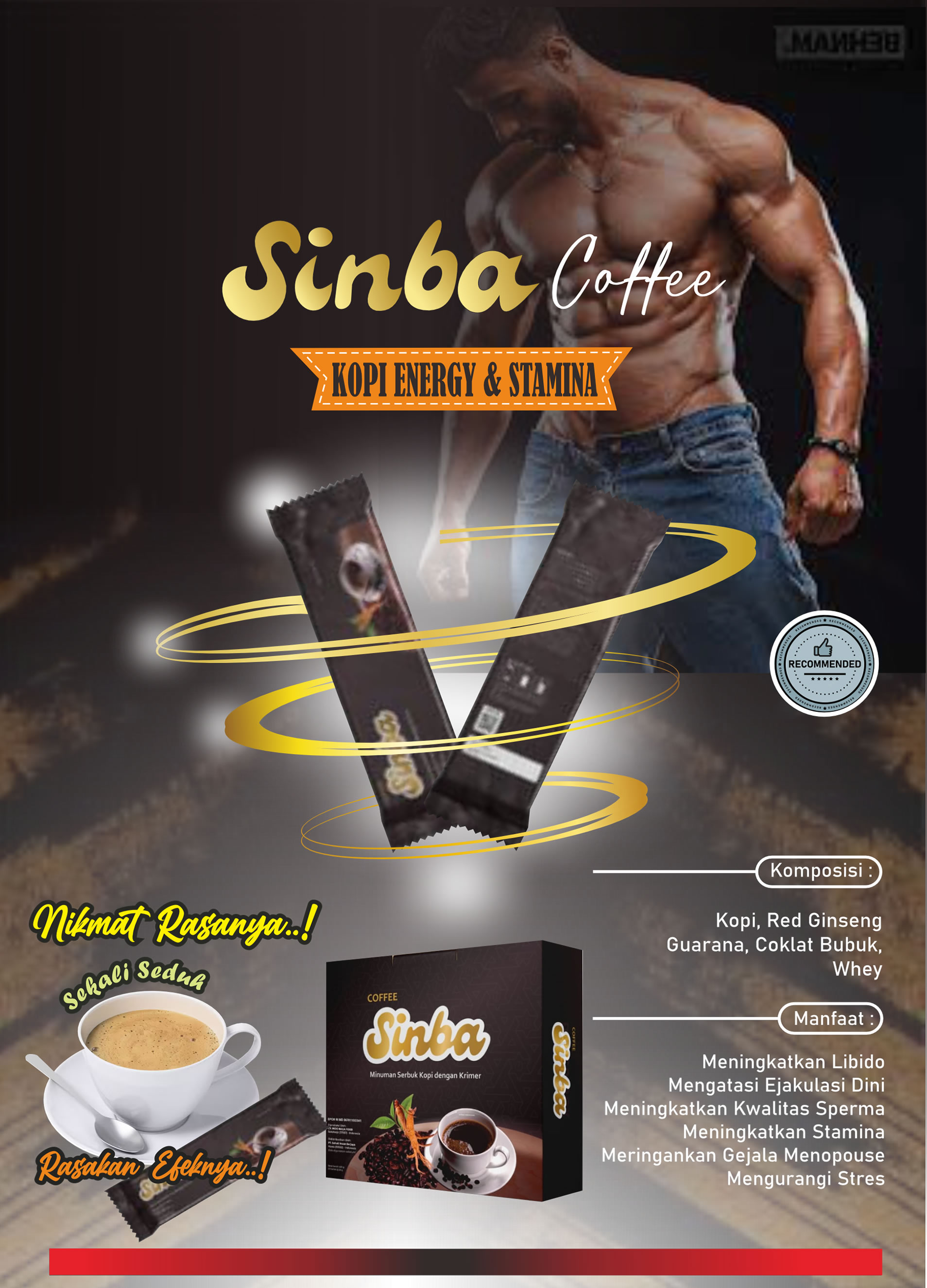 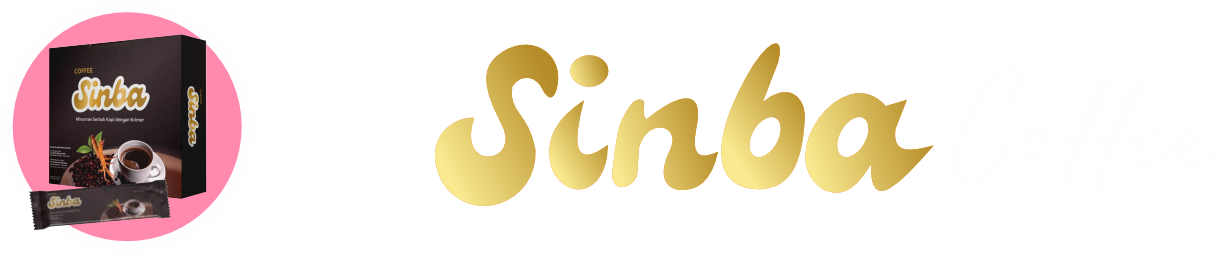 SINBA COFFE produk kesehatan yang diklaim memiliki manfaat 
untuk meningkatkan vitalitas atau performa seksual pada pria. 
sebagai suplemen alami yang dapat meningkatkan stamina, 
libido, atau fungsi organ seksualitas.
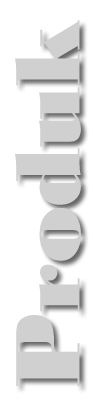 Manfaat utama dari enzim: 
~  Meningkatkan Libido
~  Mengatasi Ejakulasi Dini
~  Meningkatkan Kwalitas Sperma
~  Meningkatkan Stamina
~  Meringankan Gejala Monopous~  Mengurangi Stress
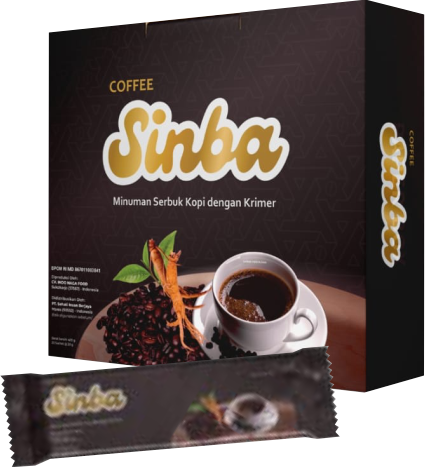 Komposisi : 
~ Ginseng
~ Kopi
~ Guarana
~ Coklat Bubuk~ Whey
www.sinba.co.id
Apa Impian Anda Saat Ini ?
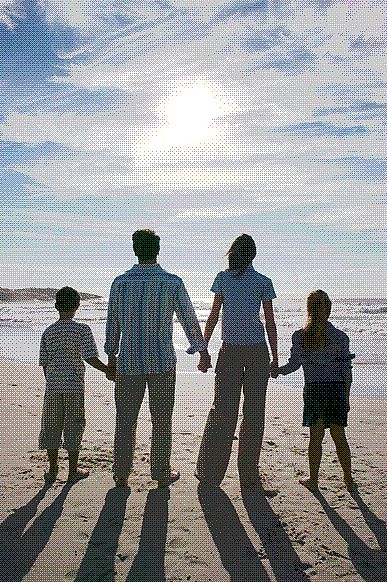 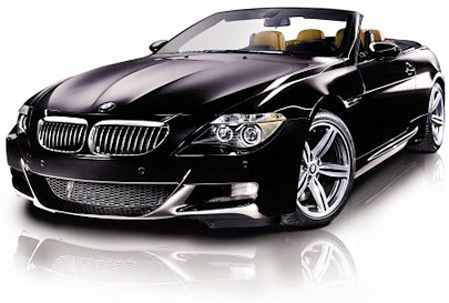 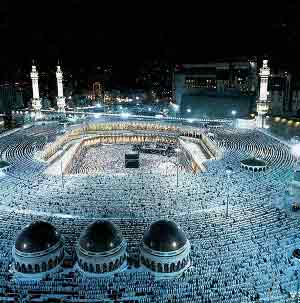 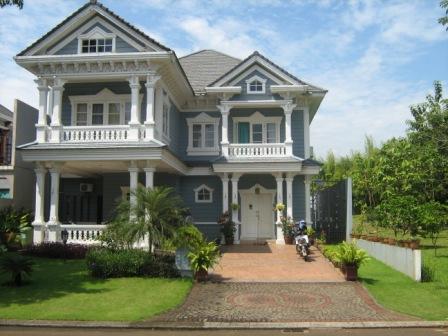 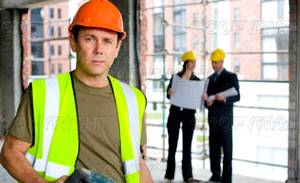 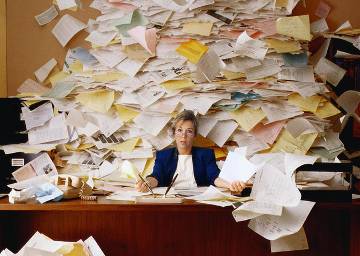 Kerja Lembur
Cari Kerja Tambahan
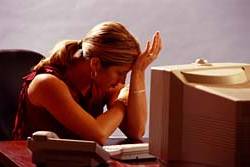 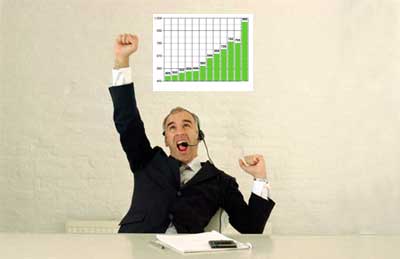 Tradisional Bisnis
Bonus pencapaian Target
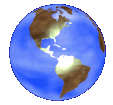 BAGAIMANA MENDAPATKAN INCOME ..?
CARA 1 : 85% Orang BARTER WAKTU DGN UANG
BAGAIMANA MENDAPATKAN INCOME ..?
www.designfreebies.org
Company Logo
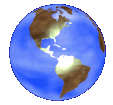 CARA 2 : DILAKUKAN OLEH 15% ORANG SAJA
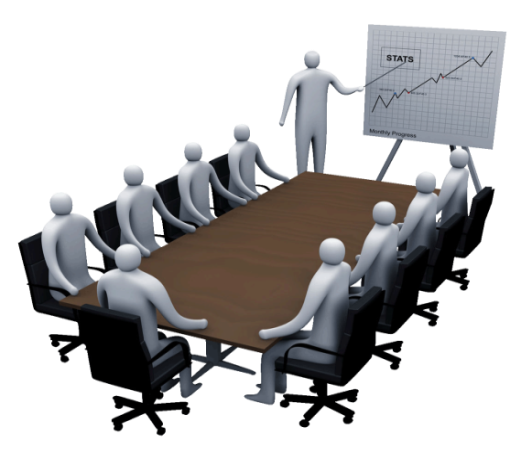 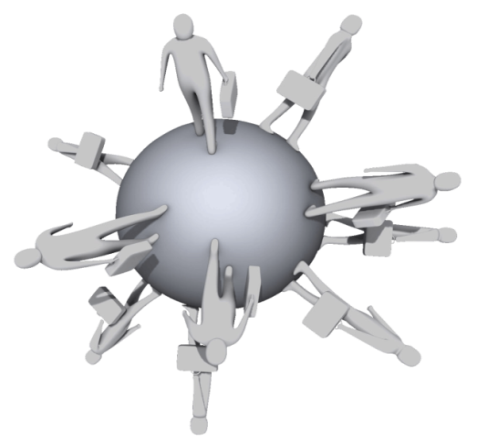 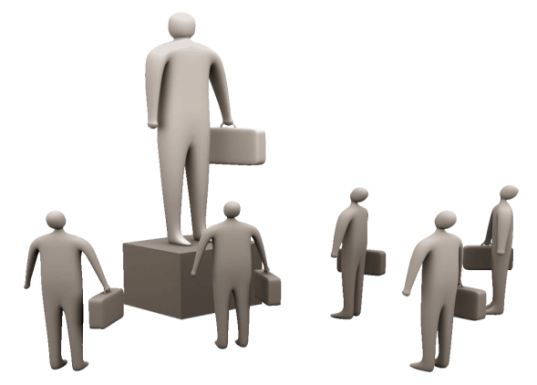 PERUSAHAAN BERSISTEM (Konglomerasi)
BISNIS WARALABA (Franchise)
NETWORK MARKETING
(Personal Franchise)
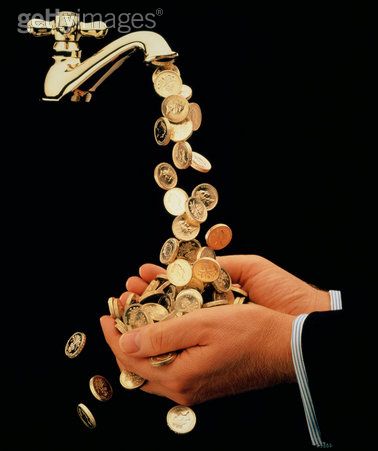 MEMBANGUN ASET
Melakukan sekali , mendapatkan penghasilan  terus….terus….dan terus….
www.designfreebies.org
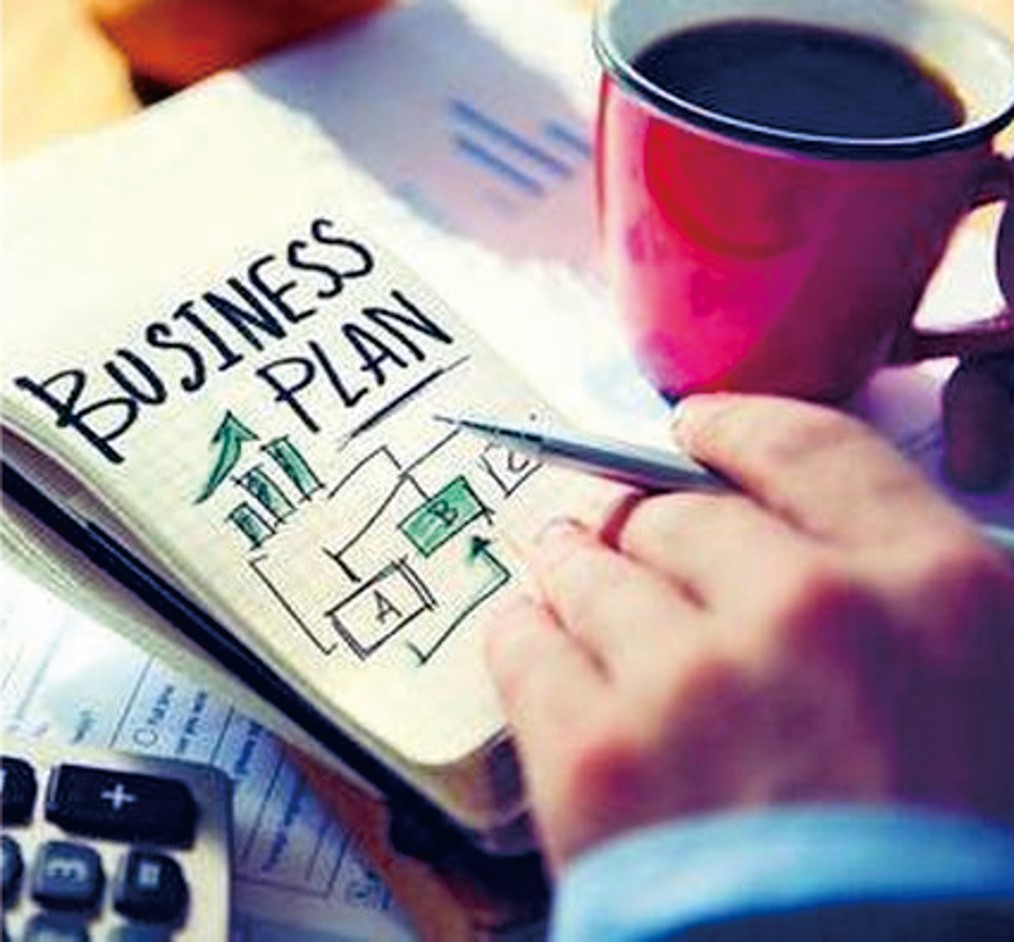 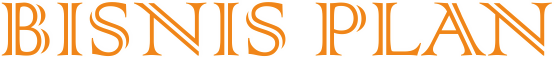 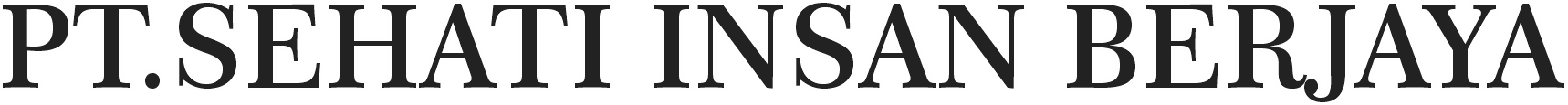 PLAN A
https://www.sinba.co.id
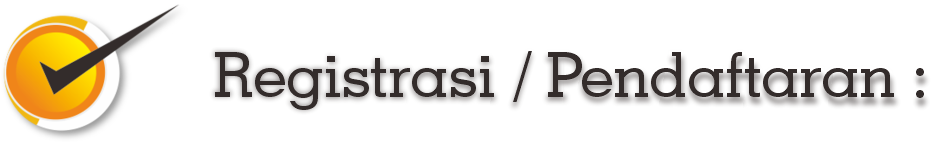 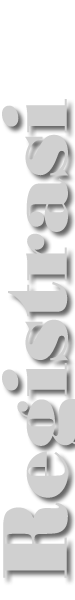 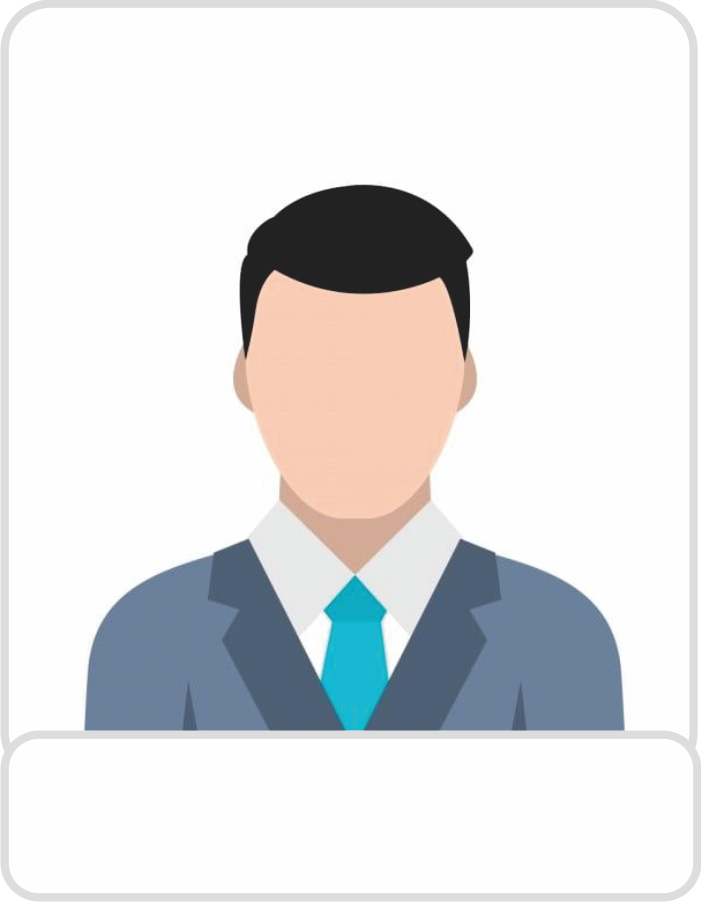 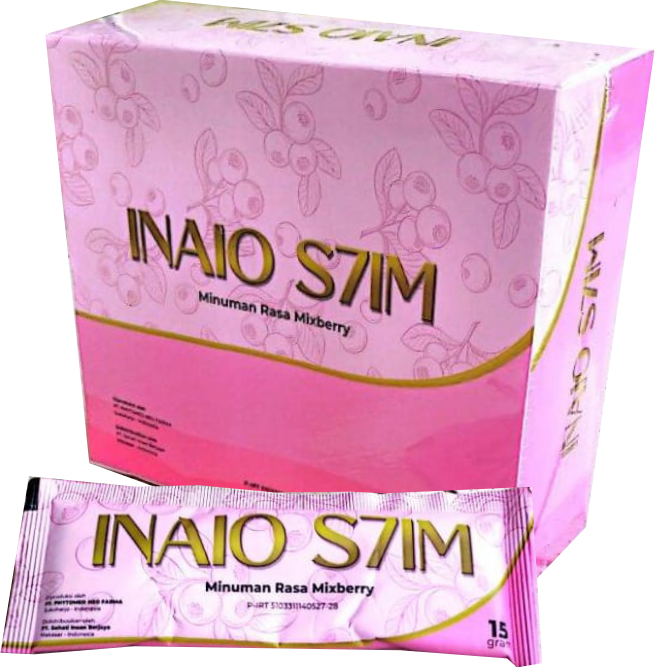 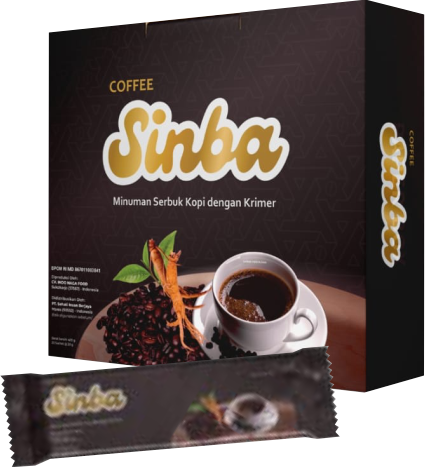 Rp 350.000,-
Dapat : 
1 HU
1 Produk Pilihan
Senilai Rp.500.000
www.sinba.co.id
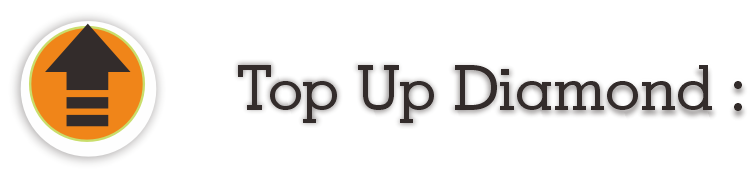 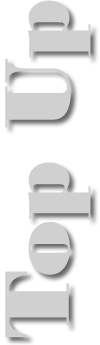 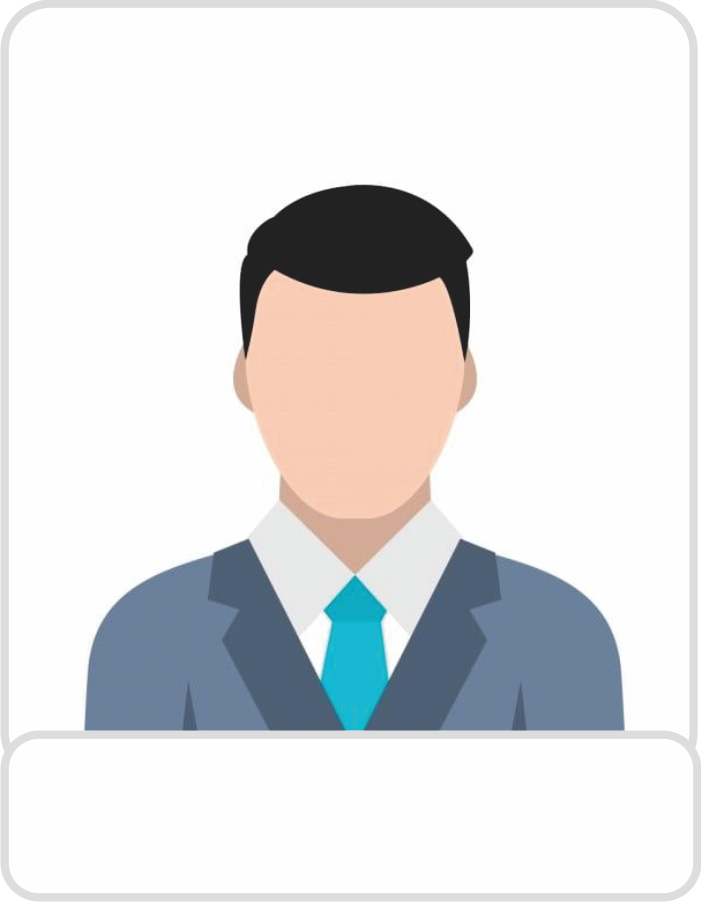 Mitra dapat melakukan Top Up Diamond Produk pada PLAN B dengan pembelanjaan 
senilai 650.000,- bernilai 1 poin Apabila terjadi perkembangan poin grup 
Top Up Diamond maka akan dihitung poin reward PLAN B.
Top Up Diamond cukup 1 kali posting pada setiap ID Member jika ingin memperoleh poin 
Reward pada Plan B.
Top Up Diamond Hanya Sekali Saja Per ID
DIAMOND
Rp. 650.000,-
Dapat : 
2 Produk
Senilai 1 Jt
www.sinba.co.id
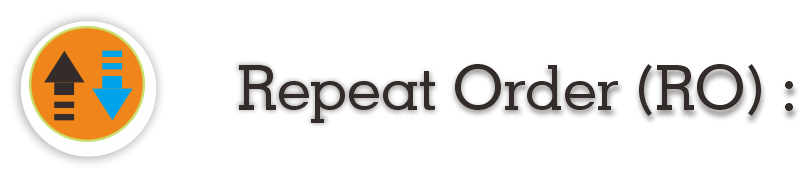 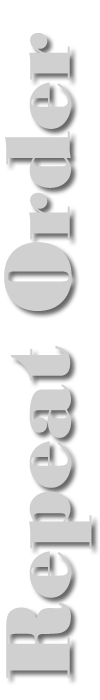 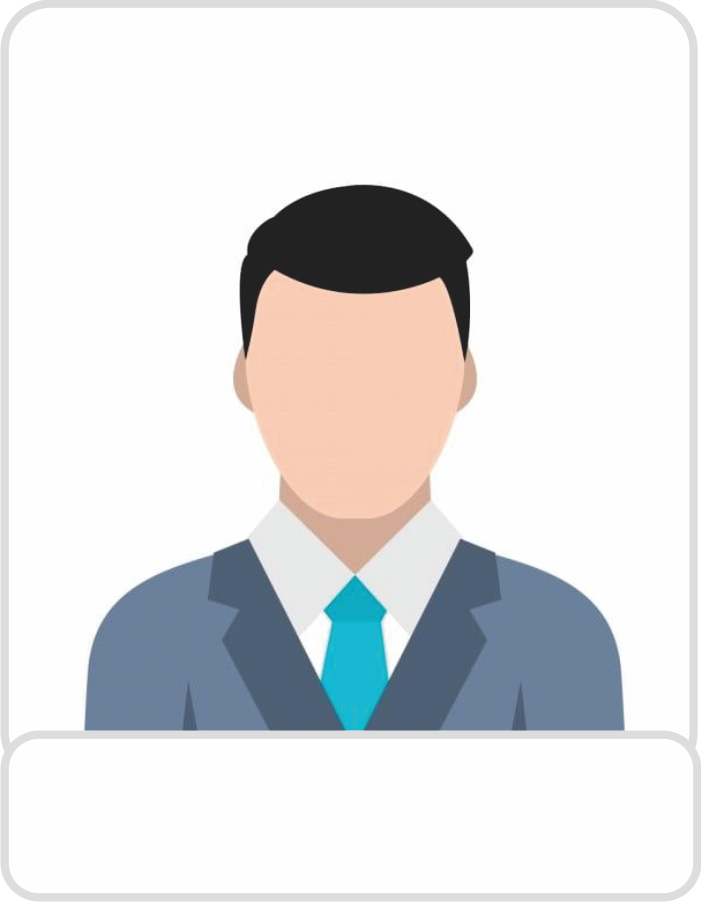 Belanja Ulang Untuk mendapatkan bonus generasi anda harus melakukan belanja ulang produk.
Yang nilai bonusnya di tentukan dari omset grup di bawah jaringan Anda
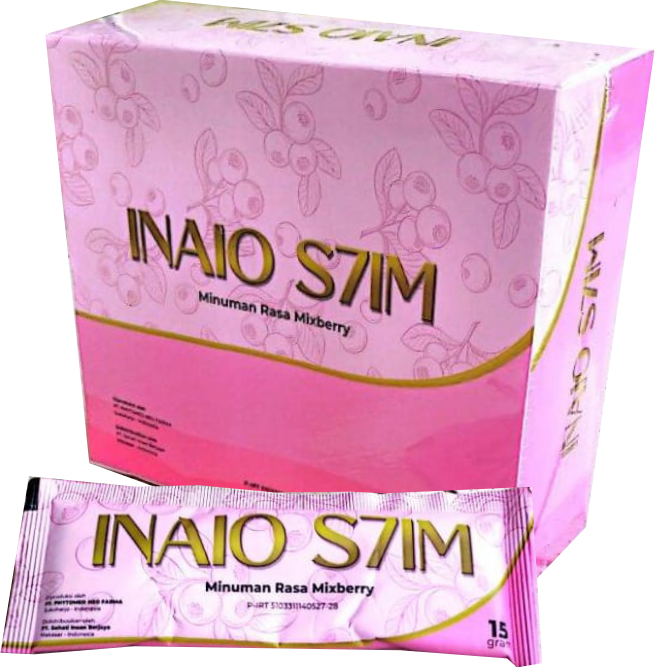 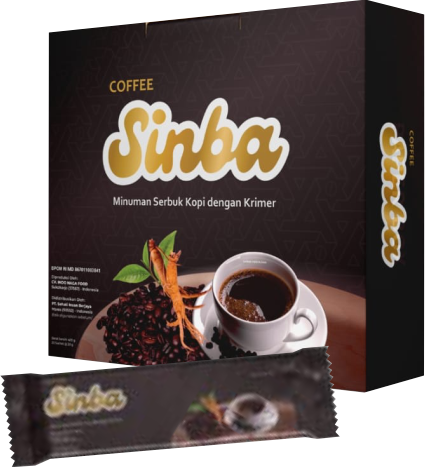 Rp. 600.000,-
Dapat : 
2 Produk
Senilai 1 Jt
www.sinba.co.id
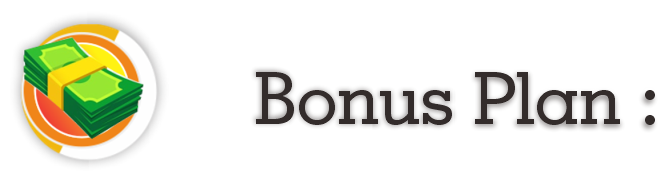 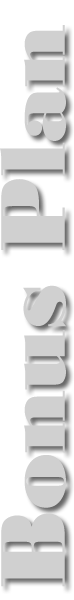 7 MACAM BONUS
Bonus Sponsor
1
Bonus Pasangan
2
PLAN A
Bonus  Level
3
Bonus Reward
PLAN B
4
Bonus Cashback RO
5
Bonus Generasi RO
PLAN C
6
Bonus Royalty Kepemimpinan
7
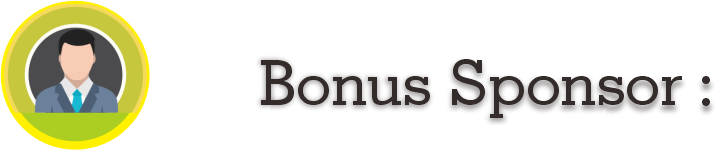 ILUSTRASI
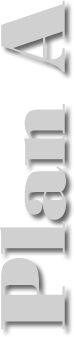 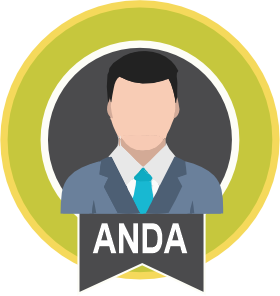 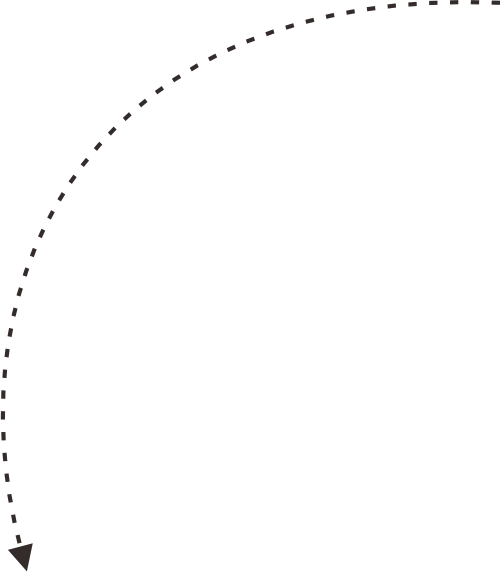 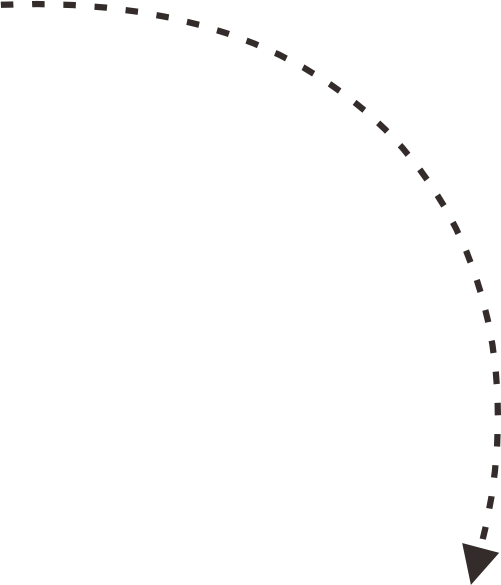 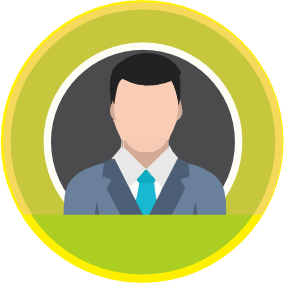 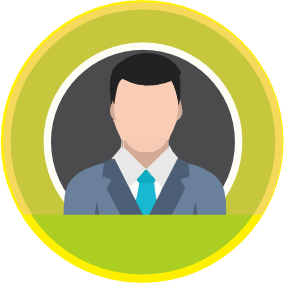 Rp 50.000,-
Rp 50.000,-
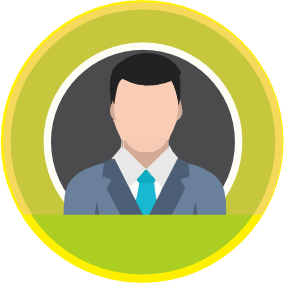 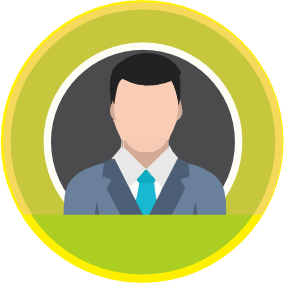 Rp 50.000,-
Rp 50.000,-
dst
Total Bns Sponsor
4 x Rp 50.000,- = Rp 200.000,-
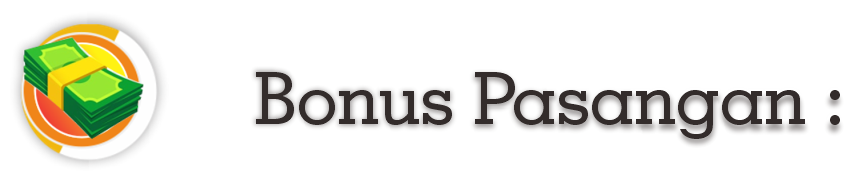 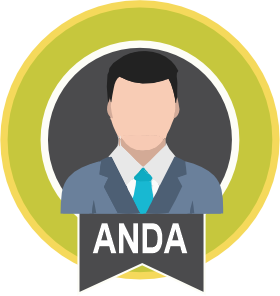 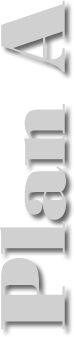 Rp. 25.000,-
Rp. 25.000,-
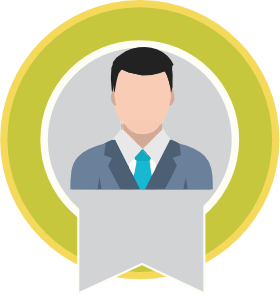 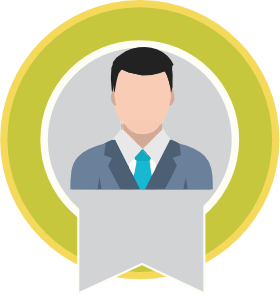 1
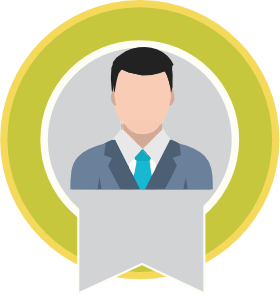 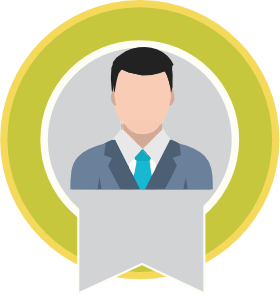 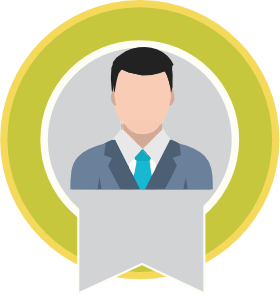 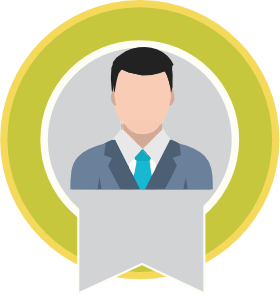 2
Rp. 25.000,-
3
Total Bns Pasangan/Pair
3 x Rp 25.000,- = Rp 75.000,-
dst
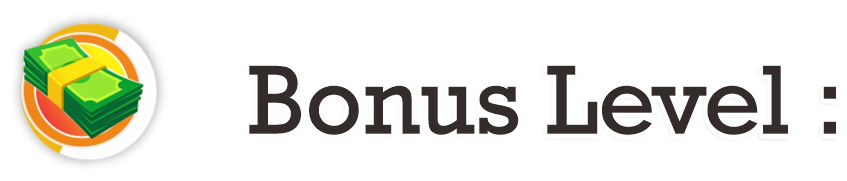 Bonus Level 
Yaitu komisi yang didapatkan dari pertumbuhan anggota baru .
Dari Level 1 s/d 20 komisi sebesar Rp 2.500,- / Titik
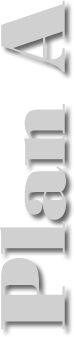 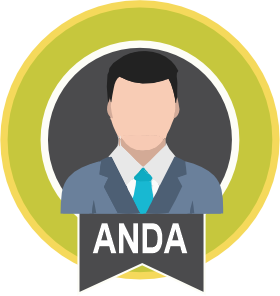 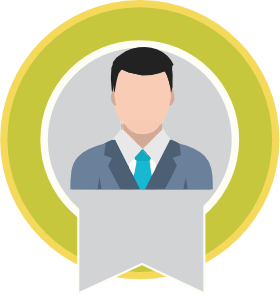 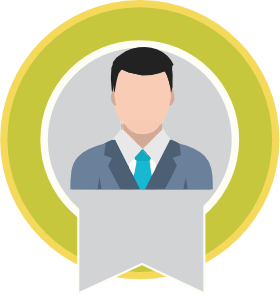 Rp 2.500,-
Rp 2.500,-
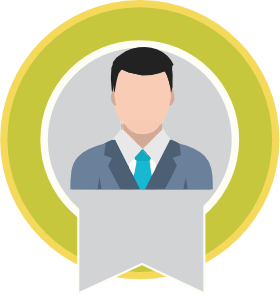 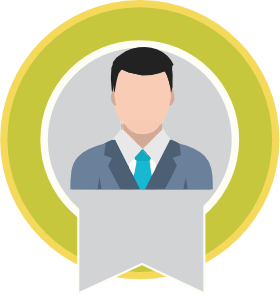 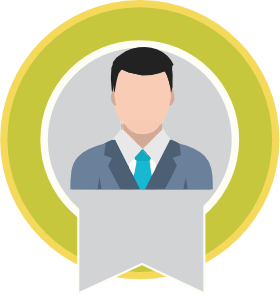 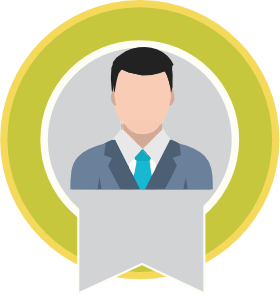 Rp 2.500,-
Rp. 2.500,-
Rp 2.500,-
Rp 2.500,-
Dst s/d 20 Level
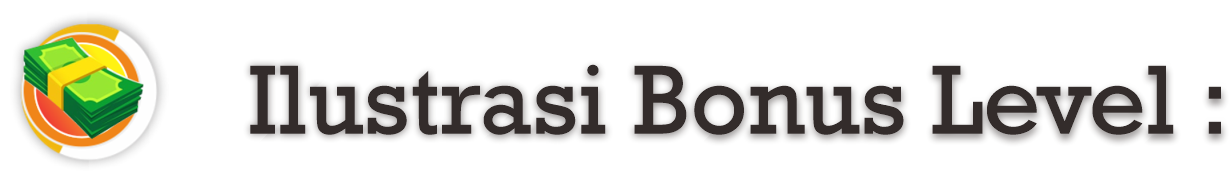 ILUSTRASI BONUS  LEVEL DUPLIKASI 2 MITRA BARU
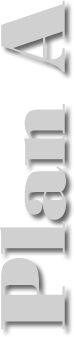 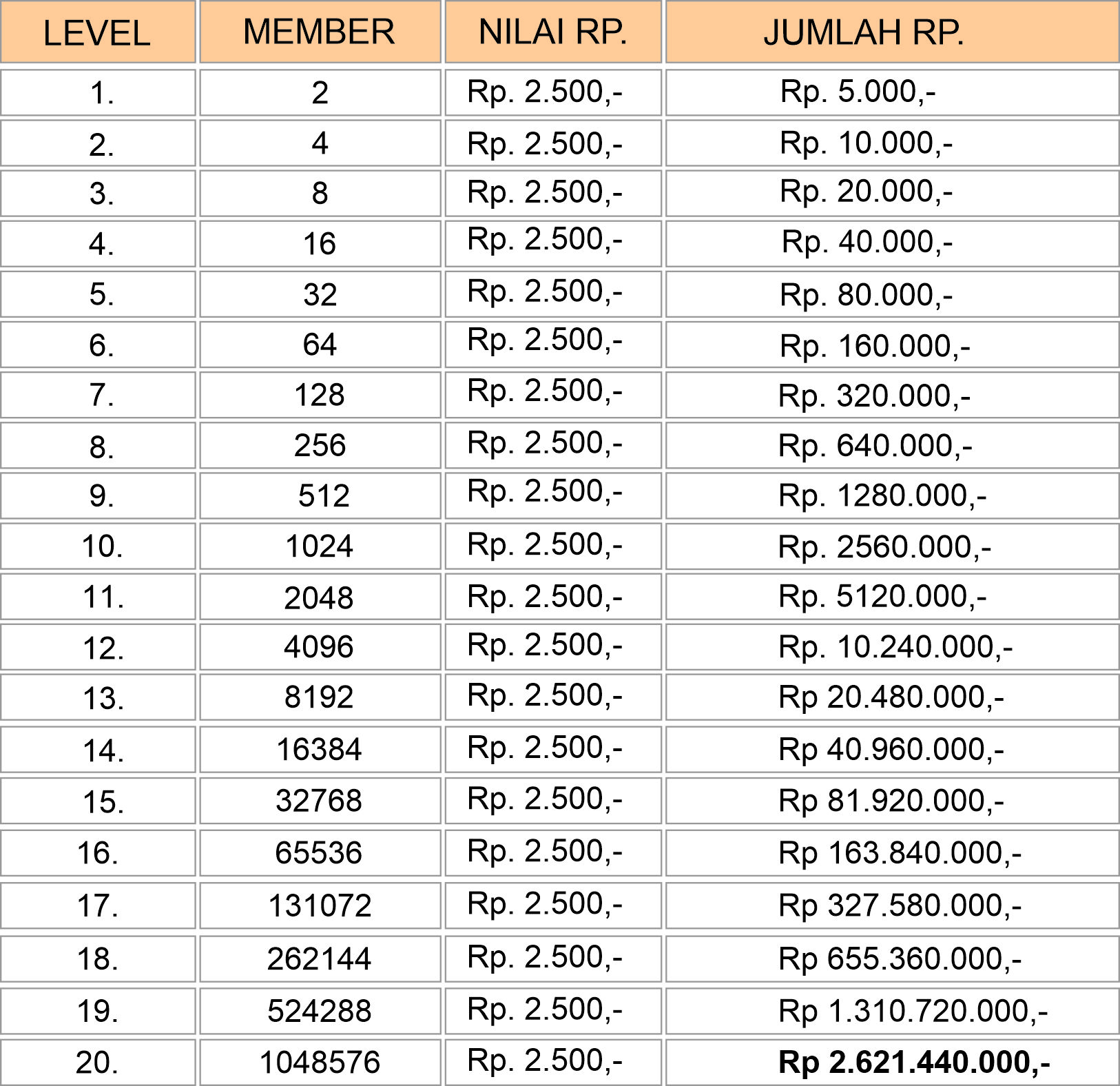 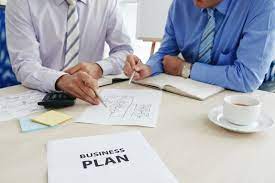 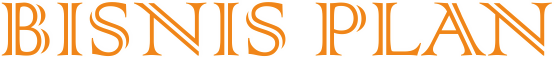 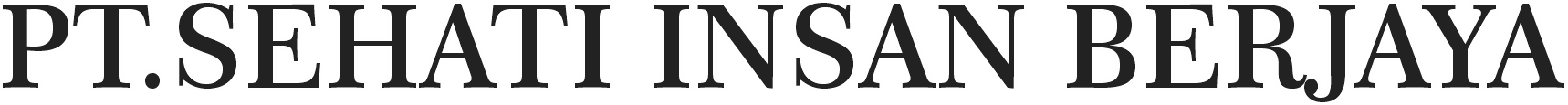 PLAN B
https://www.sinba.co.id
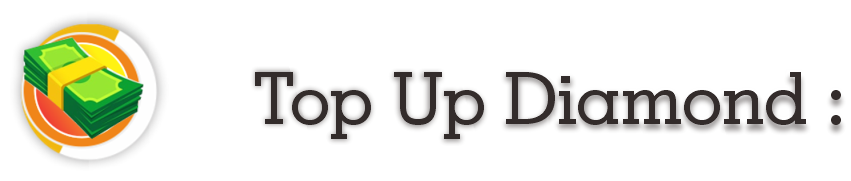 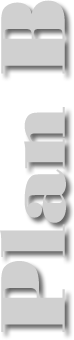 Reward plan B hanya bisa diterima 
Cara masuk PLAN B wajib melakukan First Order pada Plan A terlebih dahulu. . 
Baru Mitra dapat melakukan Top Up Diamond Produk pada PLAN B dengan pembelanjaan senilai 650.000,- bernilai 1 poin Apabila terjadi perkembangan poin grup Top Up Diamond maka akan dihitung poin reward PLAN B.

Top Up Diamond cukup 1 kali posting pada setiap ID Member jika ingin memperoleh poin Reward pada Plan B.
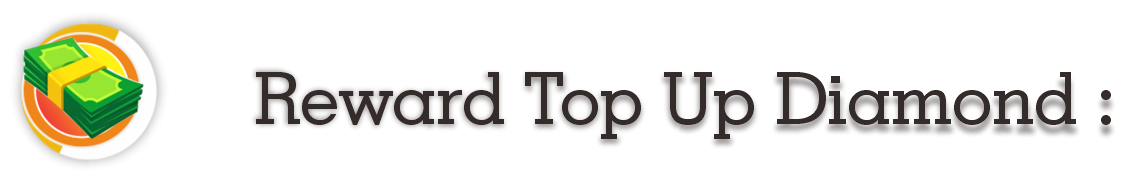 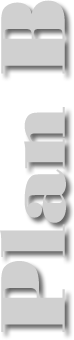 Brio
XL-7
Umroh
1.200 Poin | KiKa
3.500 Poin | KiKa
Rumah
Tour & Travel
Motor
Rp. 150.000.000,-
Pajero
500 Poin | KiKa
Rp. 270.000.000,-
15.000 Poin | KiKa
Rp. 50.000.000,-
50 Poin | KiKa
150 Poin | KiKa
7.000 Poin | KiKa
Rp. 1.000.000.000,-
Rp. 10.000.000,-
Rp. 20.000.000,-
Rp. 500.000.000,-
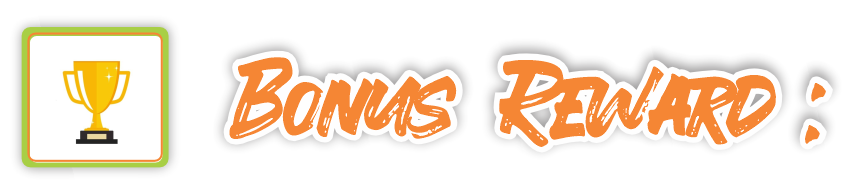 50  - 50
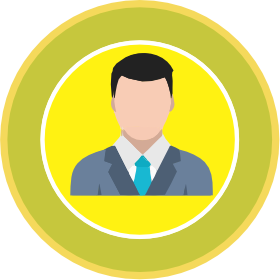 REWARD Ke 1
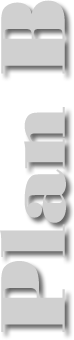 10 Juta / Tour
150 – 150
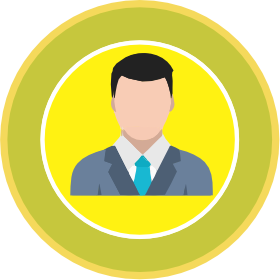 REWARD Ke 2
20 Juta / Motor
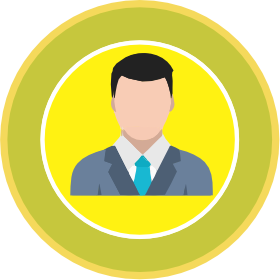 REWARD Ke 3
500 - 500
Rp 50 Juta / Umroh
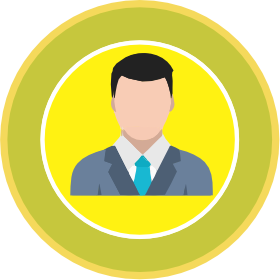 REWARD Ke 4
15000 - 15000
7500 - 7500
Rp 150 Juta / Mobil 1
1200 - 1200
3500 - 35000
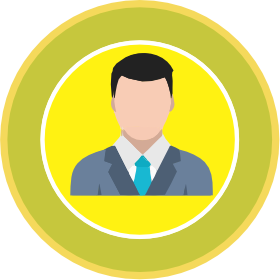 REWARD Ke 5
Rp 270 Juta / Mobil 2
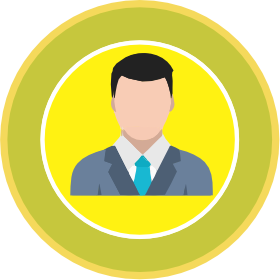 REWARD Ke 6
Rp 500 Juta / mobil 3
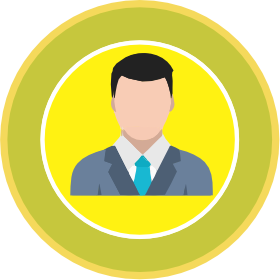 REWARD Ke 7
Rp 1 M / Rumah Mewah
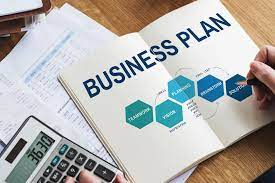 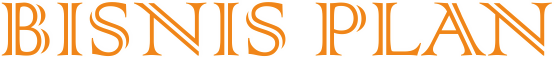 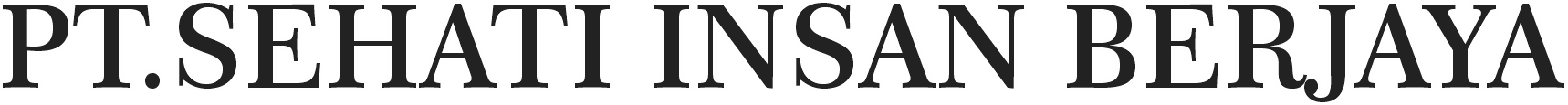 PLAN C
https://www.sinba.co.id
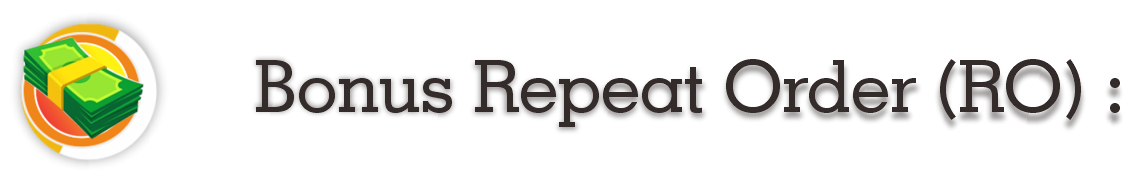 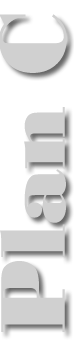 Komisi Penjualan Langsung (Cashback)
Yaitu komisi yang didapatkan dari pembelanjaan pribadi pada Plan C. Nilai komisi sebesar 
Rp. 75.000,- dari pemebelanjaan Plan C.
Komisi Generasi
Yaitu komisi yang didapatkan dari anggota jalur sponsor dengan maksimal kedalaman 
generasi sampai Ke-20. Nilai komisi generasi sebesar Rp. 10.000,- dari pemebelanjaan Plan C (RO).
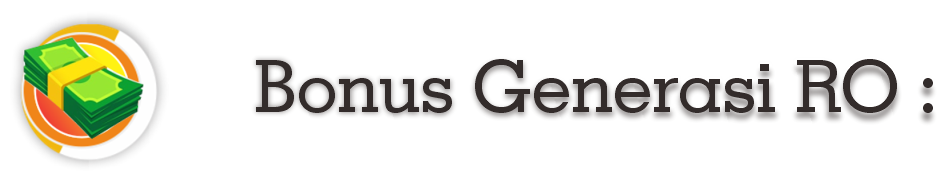 Ilustrasi Bonus generasi RO 20 Level
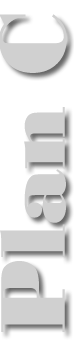 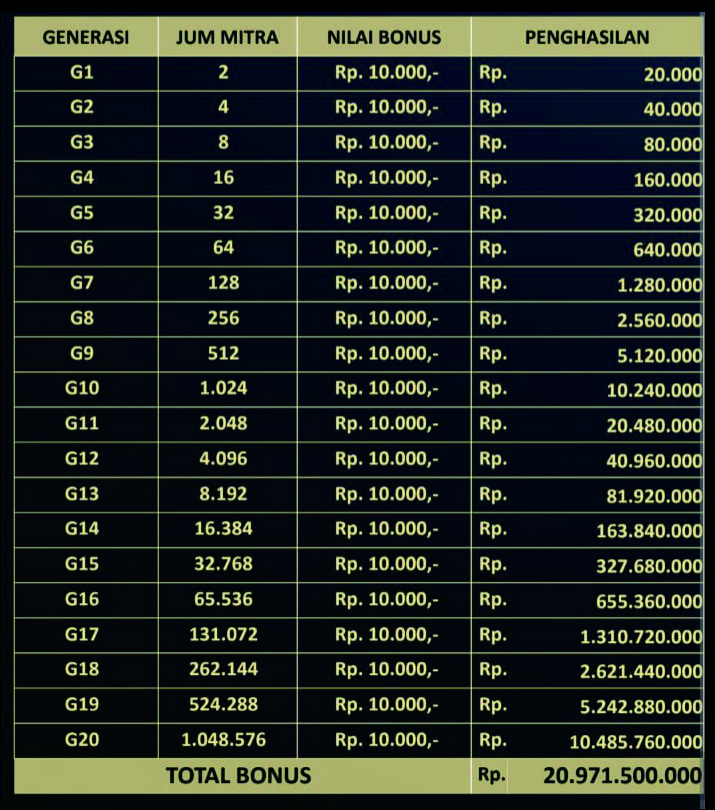 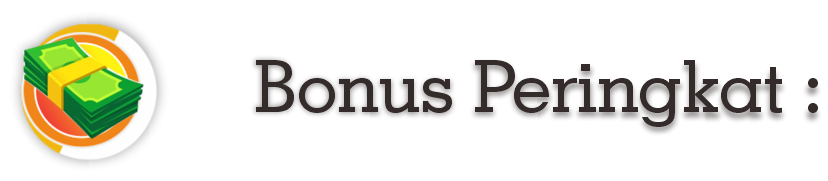 Komisi Peringkat
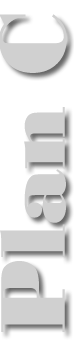 MANAGER
Rp 10.000,-
Bonus Peringkat diberikan kepada member berperingkatManager keatas.
Total alokasi bonus Royalty Rp 60.000,-/poin dibagi menjadi 6 alokasi bonus
*)NB Bonus Peringkat diberikan berdasarkan jalur sponsor
Direktur
Rp 20.000,-
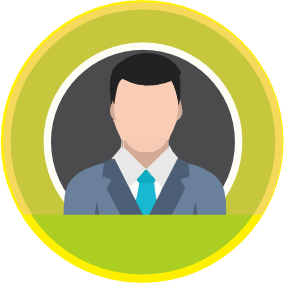 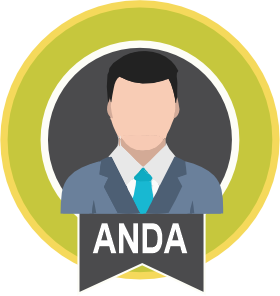 Diamond
Rp 30.000,-
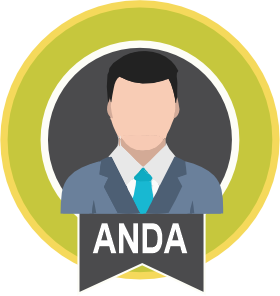 Direktur Diamond
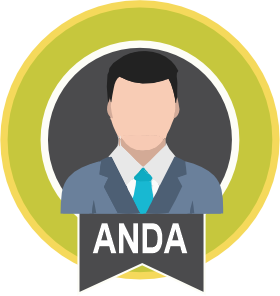 Rp 40.000,-
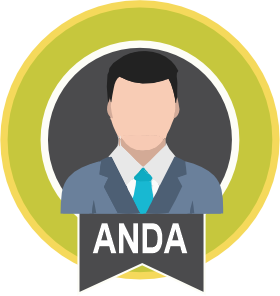 Royal Crown
Crown
Rp 60.000,-
Rp 50.000,-
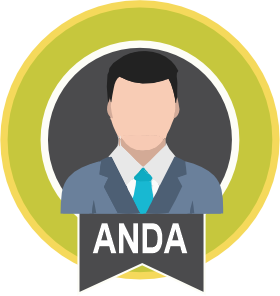 STOCKIS     &    MASTER STOCKIS
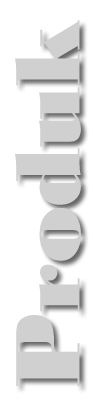 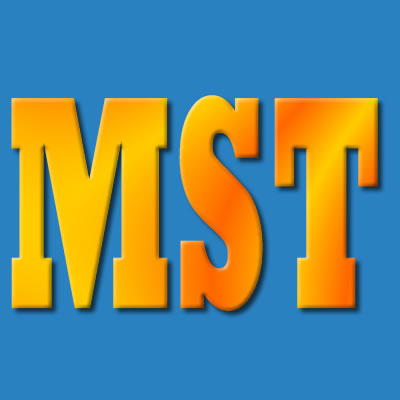 Sub Stockis
Stockis
Master Stockis
Rp.35.000.000,-
Rp.350.000.000,-
Rp 17.500.0000,-
Potong Fee Rp 500.000,-
dpt produk 50 pkt voucher Registrasi 50 pin setiap transaksi langsung dipotong fee Rp 5.000
Diskon Rp 1.000.000 dpt produk 100 pkt dan voucher registrasi 100 pin Setiap transaksi langsung dipotong fee Rp10.000 dan dpt spanduk
Diskon Rp 25.000.000 dpt produk 1000 pkt voucher Registrasi 1000 pinfee Rp 25.000 setiap transaksi langsung di potong dan dpt spanduk
www.sinba.co.id
Banyak orang ingin sukses.. 
Tapi TIDAK MAU membayar 
harganya !!
Tidak Ada yang Instan 
di dunia ini..!!
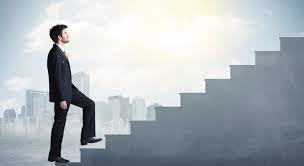 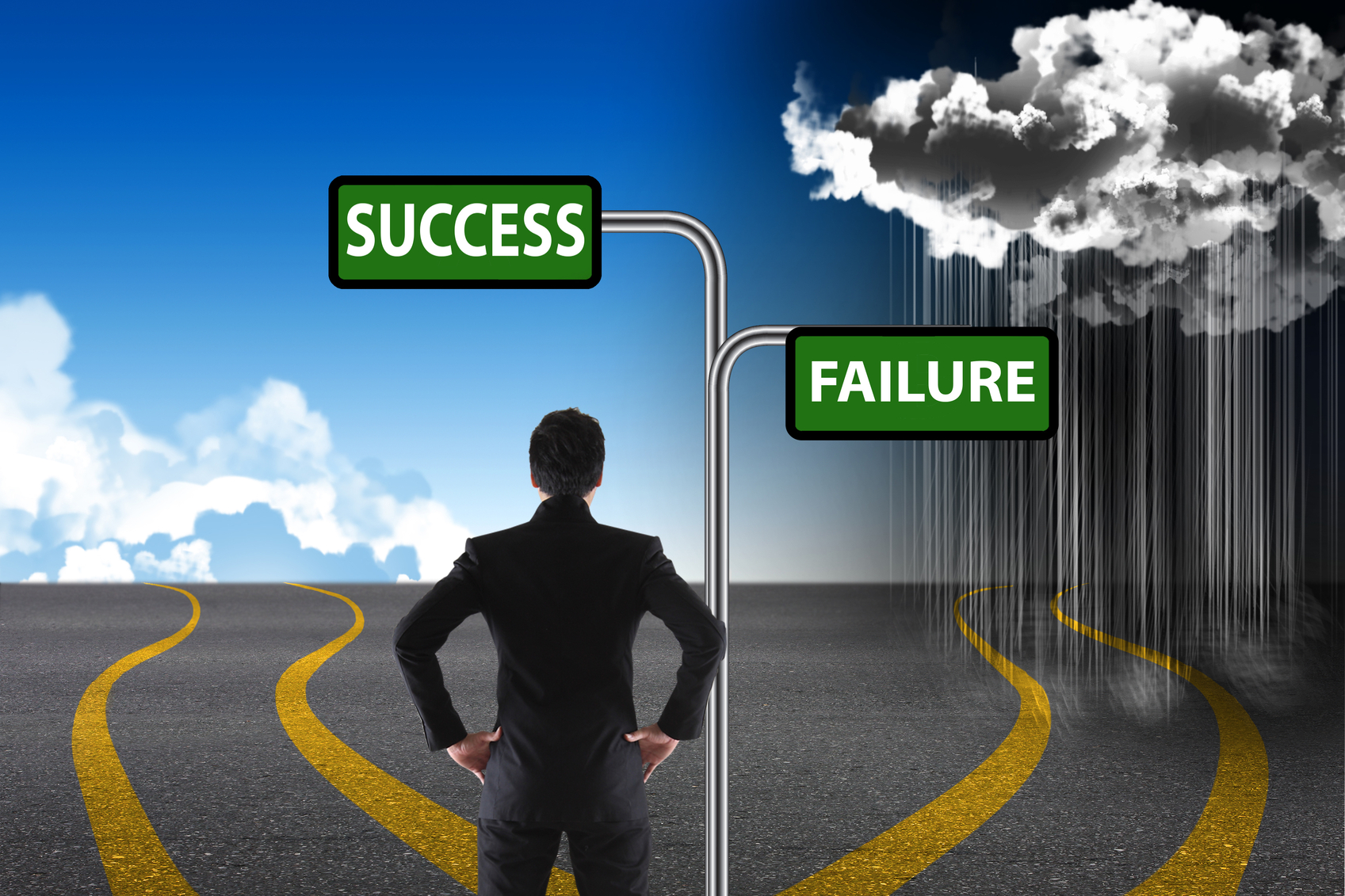 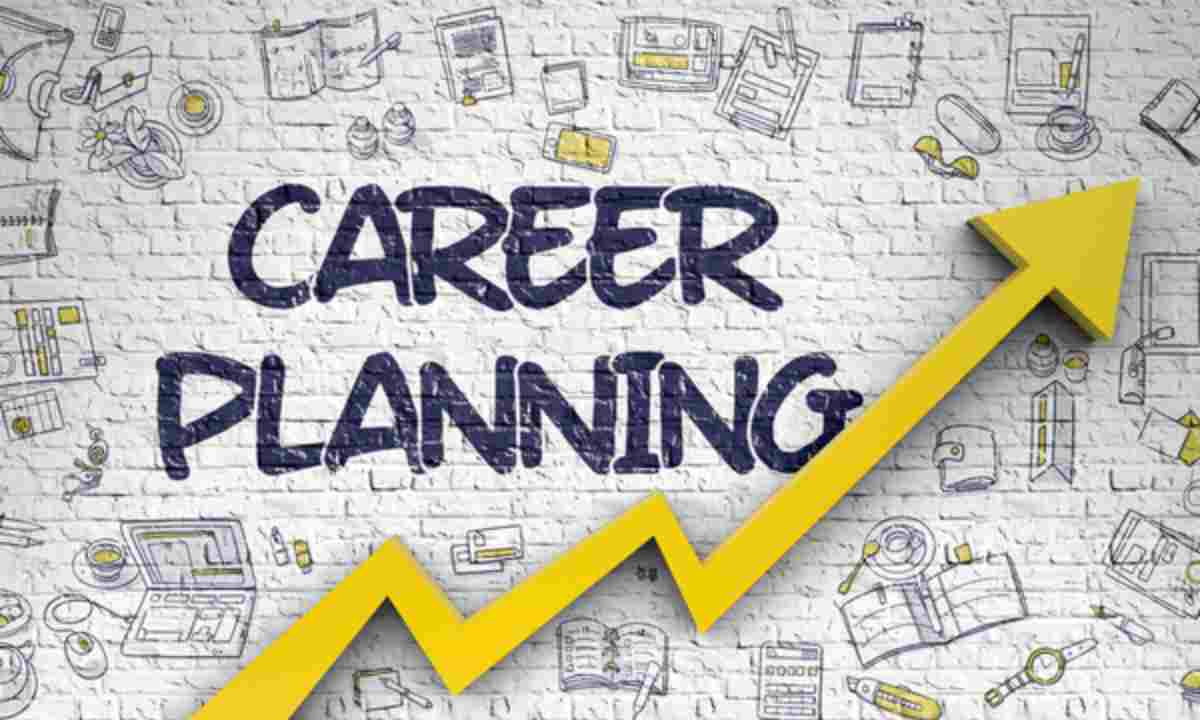 Perjalanan 
1000 km pun 
selalu dimulai dari LANGKAH PERTAMA..!!
Berani sukses!
Tidak takut gagal!
PERNAH GAGAL USAHA?
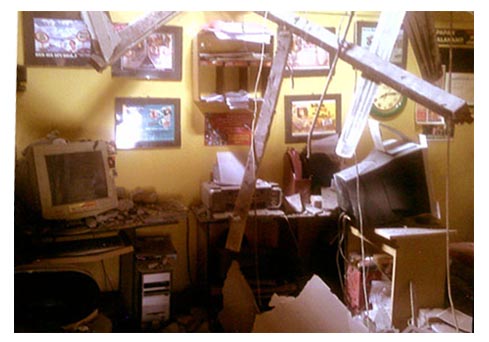 HABISKAN
JATAH GAGALMU!
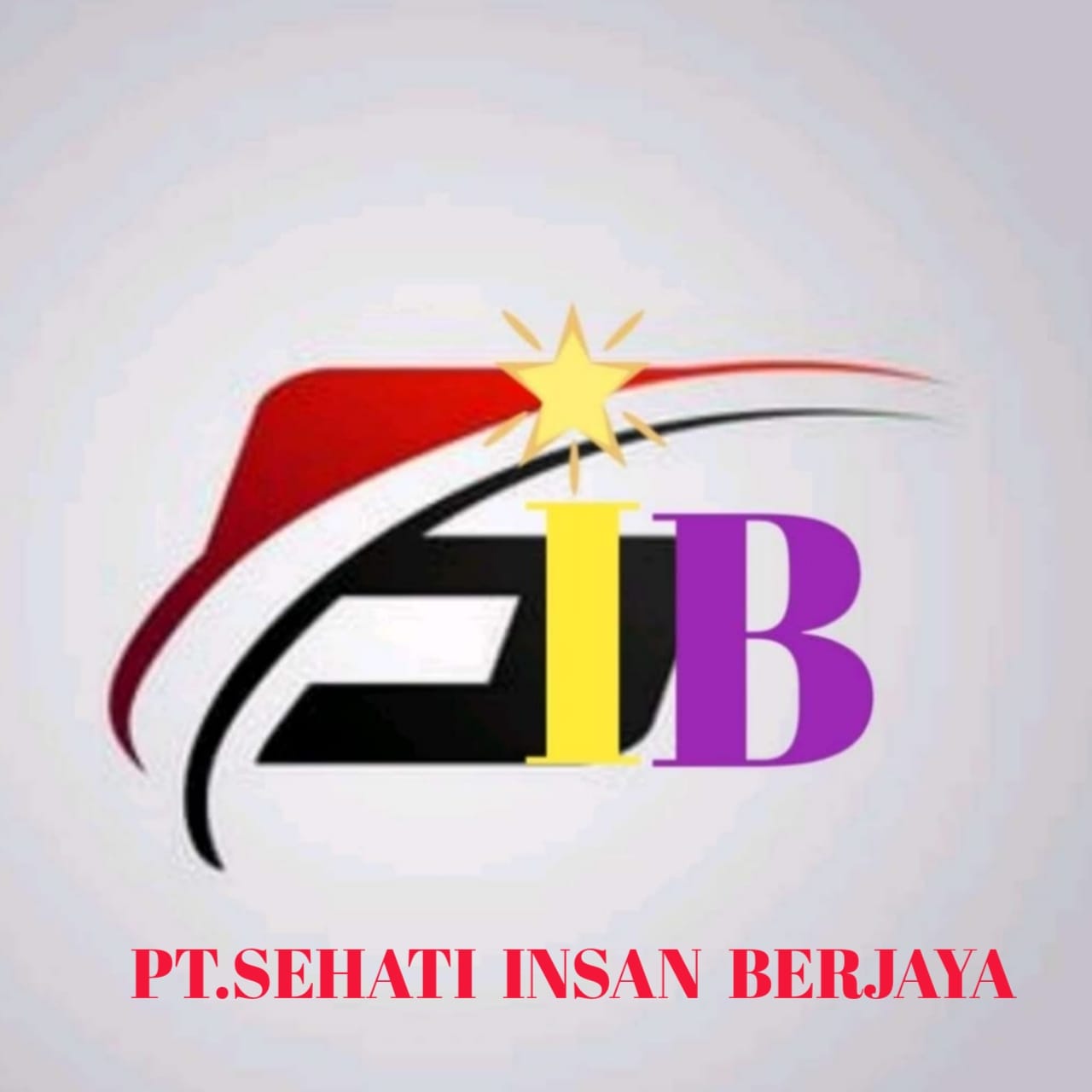 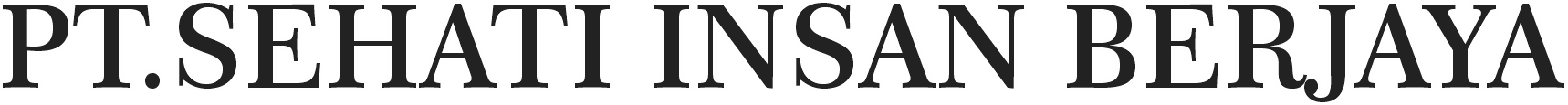 Hubungan orang yang telah mengenalkan Bisnis SINBA kepadaanda, atau hubungi customer service kantor pusat.
Jl.Poros Kariango No 7 Ling Tete Batu, Desa/Kelurahan Bontoa, Kec. Mandai, 
Kab. Maros, Provinsi Sulawesi Selatan, Kode Pos: 90552
+6285.2149.59193
https://www.sinba.co.id
+6285.2149.59193